ContextThe shift from e-Government to Transformational Government
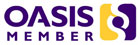 What I will cover
A little bit about CS Transform

A personal perspective on the emerging shift from e-Government to Transformational Government

Why it matters

Why we need a Transformational Government Framework

Towards future best practice
Who we are
A global consulting business, specialised in citizen-centric transformation of public services

Led by the senior management team from the UK Prime Minister’s office that delivered the UK’s e-transformation strategy between 1999 and 2004

Our consultants are senior ex-government people from around the world

Our team has supported over 35 governments around the world since 2004

Have published a series of white papers on Transformational Government, which we are contributing to the OASIS TGF process
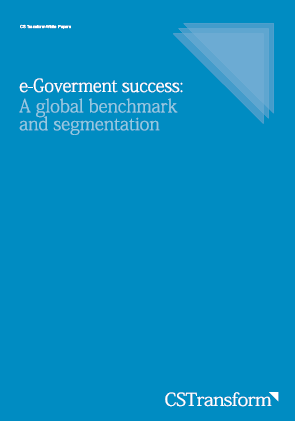 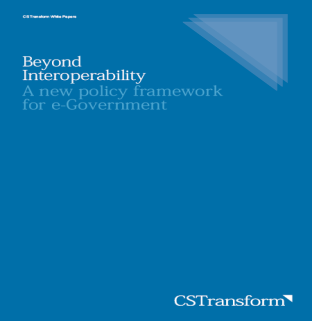 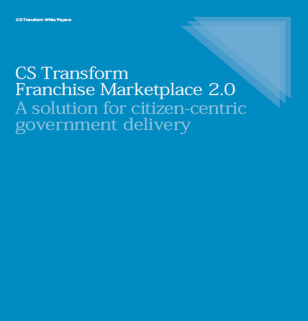 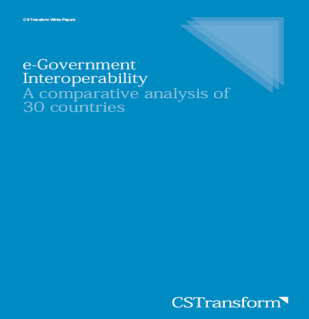 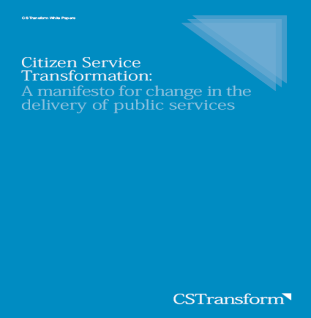 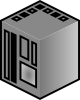 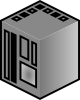 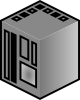 A brief history of e-Government From automation to transformation
eGov 2.0: 
Transformational Government
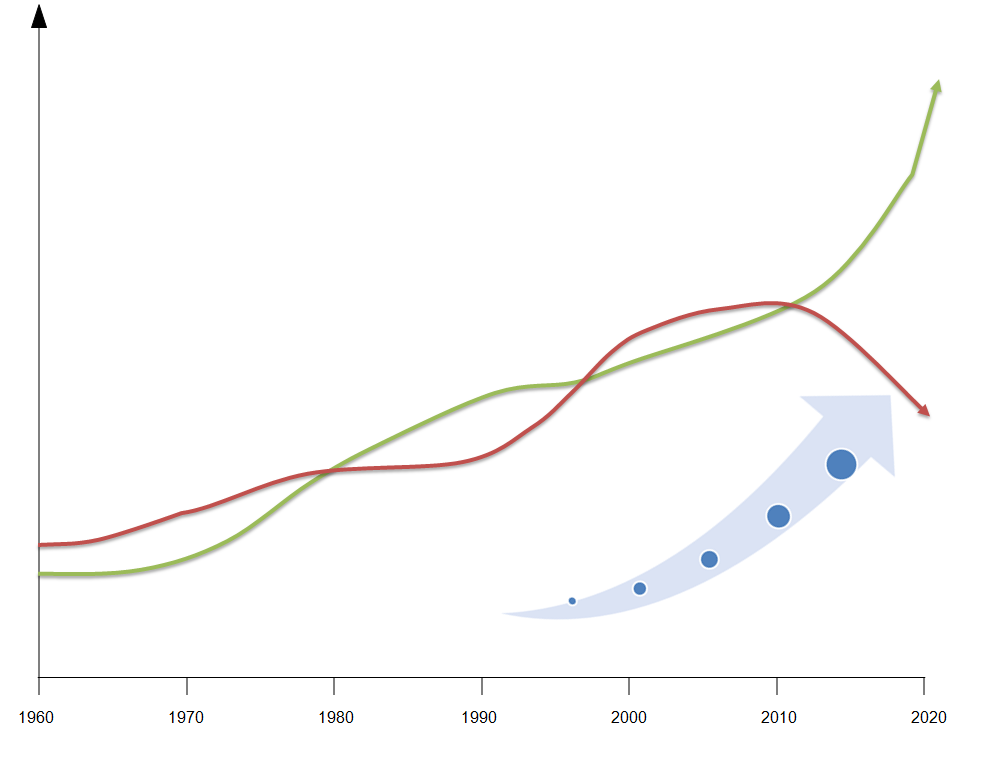 Costs/ benefits of public sector IT
eGov 1.0: 
Online Service Delivery
Computerisation: 
databases and back office automation
Benefit realisation
Governance maturity
e-Government
No critical mass of users
Wasted resources
Duplicated IT expenditure
Little impact on core public policy objectives
?
$
$
$
$
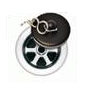 Transformational Government
Business
Business
Business
Business
Customers
Customers
Customers
Customers
Channels
Channels
Channels
Channels
Technology
Technology
Technology
Technology
Happier 
customers
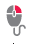 Citizen-
centric 
business  
model
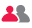 ?
Lower cost
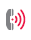 Empowered 
citizens
$
$
Higher 
policy impact
$
$
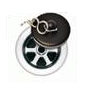 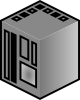 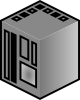 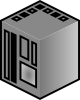 Two enablers of change
eGov 2.0: 
Transformational Government
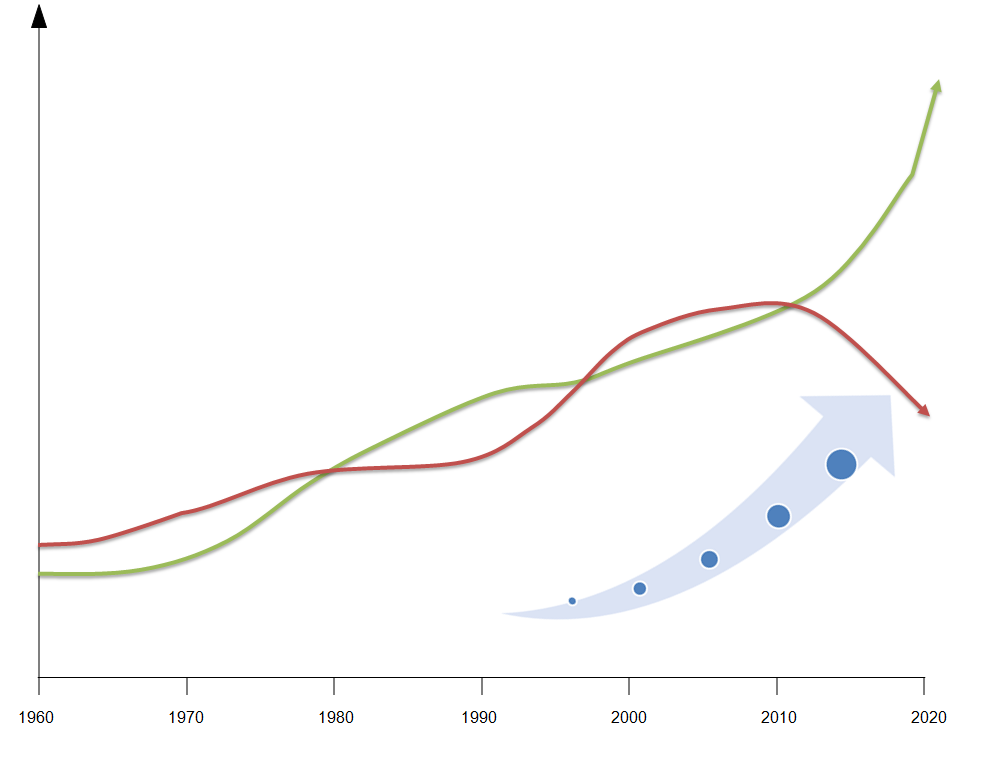 Costs/ benefits of public sector IT
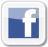 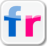 eGov 1.0: 
Online Service Delivery
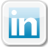 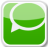 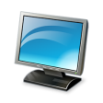 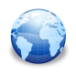 Computerisation: 
databases and back office automation
Benefit realisation
“Governments are shifting from a government-centric paradigm to a citizen-centric paradigm”
Governance maturity
Citizen-enabled
Citizen-focused
Integrated
Interoperable
Fragmented
Rethinking e-government services: user-centric approaches, OECD, 2009
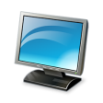 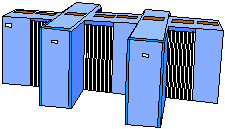 Automation
Transformation
Mainframe
PC
Internet
Cloud
Some features of this shift
Bolting technology 
onto the existing 
business model 
of government
Focusing first on the business changes needed to unlock benefits for citizens, and only then on the technology
Why this matters
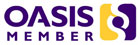 What we tried first in the UK
Internet enabled device
Multiple access channels
Internet
site
Interactive
TV
Kiosk
Telephone
email
Private sector portals
Local govt. portals
ukonline.gov.uk
Portal infrastructure
Life events
Government Gateway
Common web services
Registration and  enrolment
Authentication
Secure e-mail
Rules engine
Circumstances and personalisation
Payments
Notifications
Appointments
E-Government Interoperability Framework
Inter-operable departmental systems
Q1
Q3
Q4
Q1
Q2
Q3
Q4
Q1
Q2
Q3
Q4
2002
2003
2000
2001
Impact
60
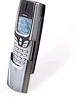 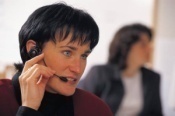 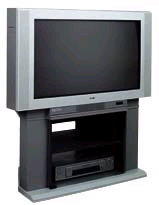 Multiple access channels
Mobile
Call Centre
PC
DTV
Buying online
50
40
Local govt. portals
40
Private sector portals
30
ukonline.gov.uk
Portal infrastructure
Banking online
30
20
Government Gateway
20
Common web services
Registration and  enrolment
Authentication
Secure e-mail
Rules engine
Circumstances and personalisation
Payments
Notifications
Appointments
10
Government online
10
E-Government Interoperability Framework
Inter-operable departmental systems
0
Impact of addressing the business model
Average monthly visits
Business model transformation is the universal key to success
Headline results from new research by CS Transform
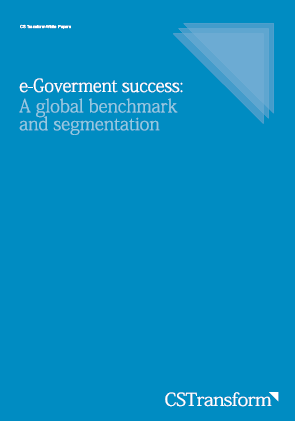 Countries which have made most progress in transforming the governance of their key service delivery processes around the needs of citizens score most highly on the United Nations benchmark of e-Government performance
Business 
management
Customer management
Channel 
management
Technology management
e-Government performance is strongly correlated with broader market maturity
More advanced
e-governments
Developing 
e-governments
Early                 e-governments
Citizen 
Service Transformation
But “governance maturity” is more important
Business management
Fragmented (1)
Interoperable (2)
Integrated (3)
Citizen-focused (4)
Citizen-enabled (5)
Customer management
These internal governance transformations are the single most important factor in driving higher levels of performance
Channel management
Technology management
“Governance maturity” is a differentiator at all levels of development
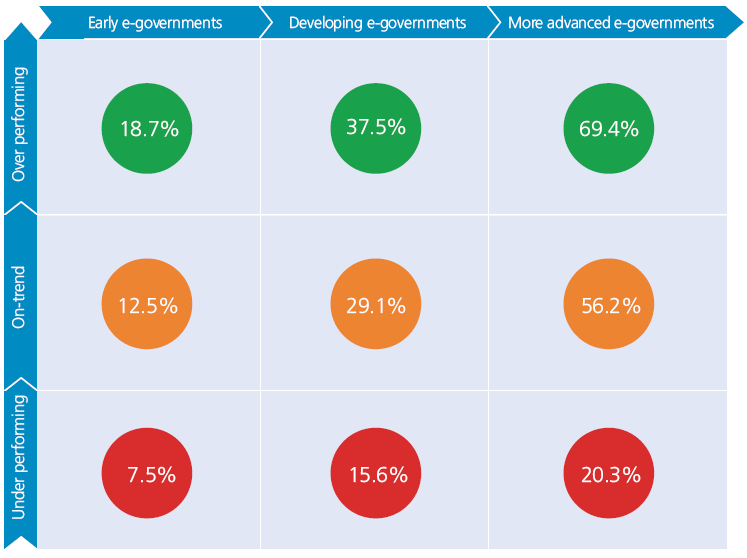 Why the need for a Transformational Government Framework?
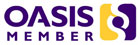 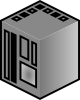 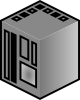 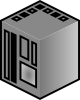 The problem
eGov 2.0: 
Transformational Government
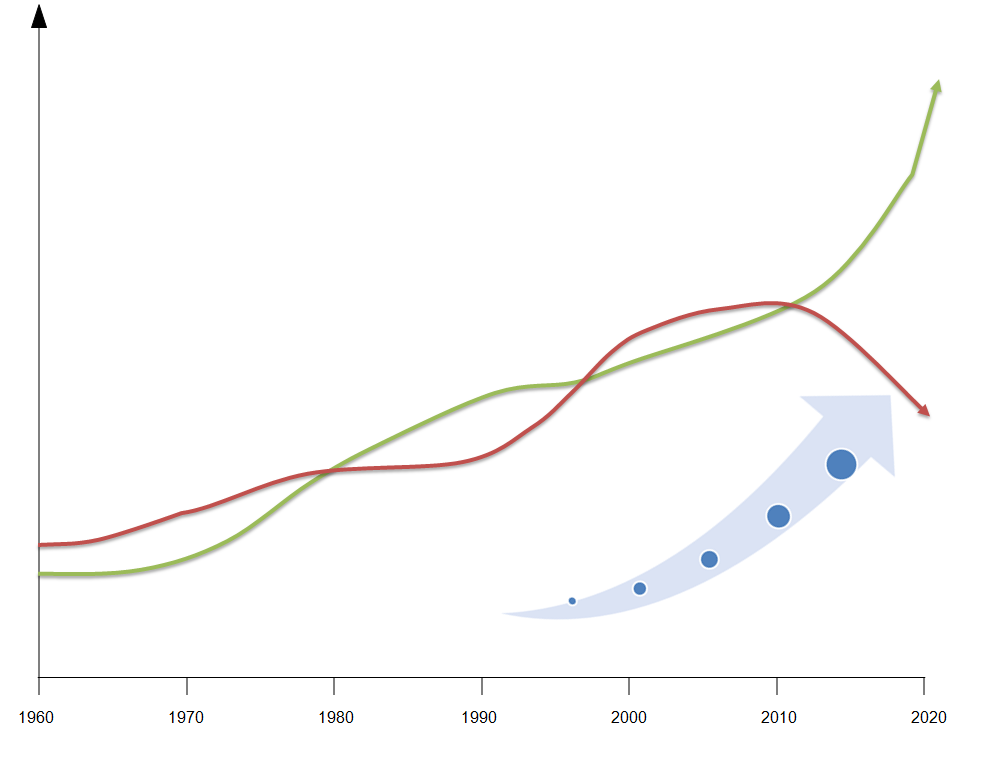 Costs/ benefits of public sector IT
eGov 1.0: 
Online Service Delivery
Computerisation: 
databases and back office automation
Benefit realisation
Governance maturity
Most governments are still here
Getting this right is hard, and there is little guidance
In theory, current e-government frameworks address governance and business change
European Interoperability Framework v 2.0
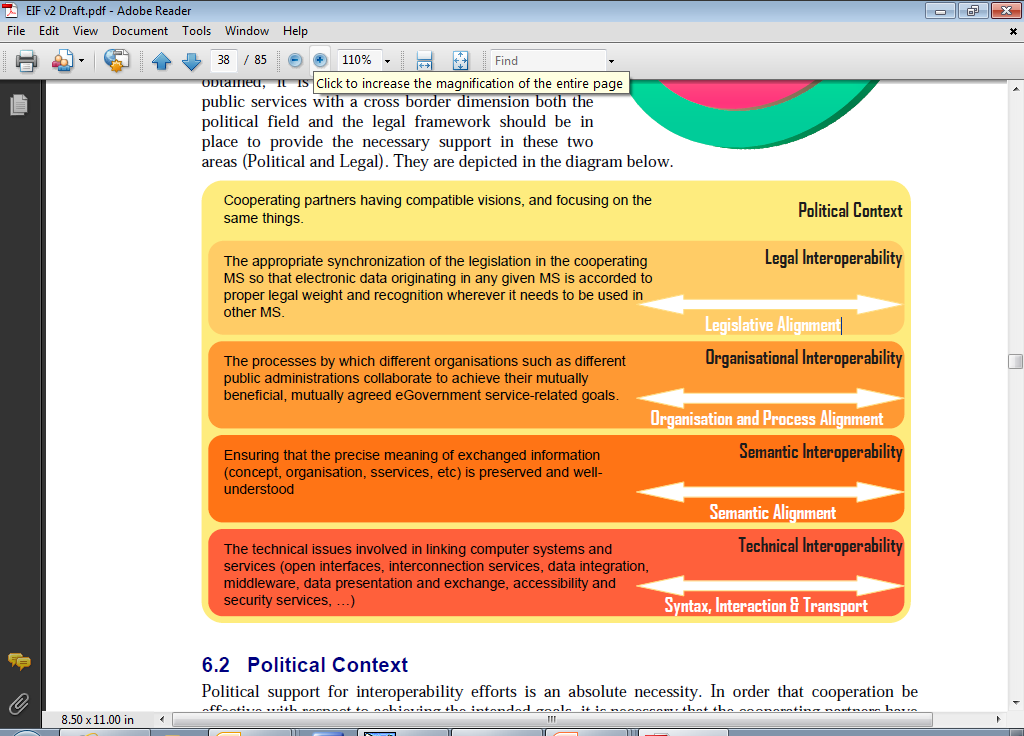 In practice, most policies focus on technology not business
CS Transform research across 30 national government Interoperability Frameworks found a 90% focus on technology
Research by the National University of Singapore into Government Enterprise Architectures found most are technically focused, and disconnected from key dimensions of government transformation.
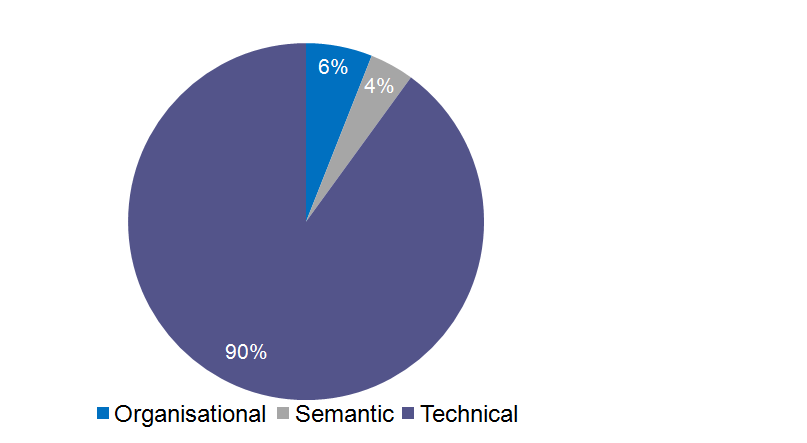 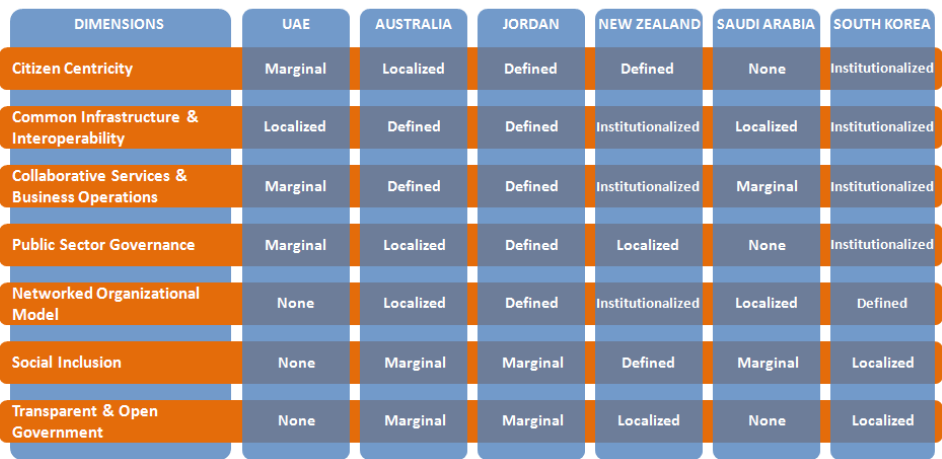 Source: E-Government Interoperability: a comparative analysis, CS Transform, 2010, www.cstransform.com
Source: Understanding the impact of Enterprise Architecture on Connected Government: a qualitative analysis, National University of Singapore, 2010
There are significant gaps in best practice frameworks
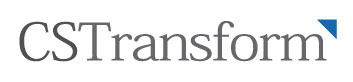 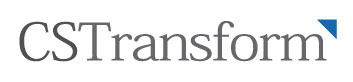 Interoperability Domains
Organisational
Political
Legal
Semantic
Technical
Business
Cross-government vision for citizen service transformation
 Governance model1,2,3
Strategic Business Case for overall programme1
Risk Management Strategy
Legal vires for inter-agency collaboration
Legal framework for public private partnership
Transformation Roadmap
Key Services Portfolio1
Funding model
Franchise Operating model
Transformation competency framework
Business case  best practice guidance1
 Performance Measurement Framework2
Benefits Realisation Plan1
Metadata Repository1,3
Business Process Model2,4
Logical Data model2,4
Technology Estate Map1
Technology Roadmap1
Information Preservation Framework1
Channels
Digital Inclusion strategy
E-Service take-up strategy
 Intermediaries policy
 Accessibility policies and compliance1
Pro-competitive regulatory framework for the communications sector
Channel Integration Framework2
Channel Management Guidelines2,3
Web Accessibility Guidelines1,3
Presentation Architecture4
The Citizen Service Transformation value chain
Customers
Federated trust model for cross-agency identity management1,2
Marketing and Communications strategy
Cross-government customer segmentation framework
Service definition for One-Stop Government service
Brand Management guidelines
Common data standards (especially for name, address, key personal attributes)1,2,3
Single-sign on Architecture3
eSignatures and e-Business enabling legislation1,2
Data protection and data security legislation1,2
Identity Management Strategy1
Data Sharing Policy1,2
Technology
Interoperability Framework1,3
Security Architecture1,3
Application Architecture4
Network Architecture4
Service-oriented Architecture1
Supplier management guidelines
Service level agreements1
Physical data model4
Procurement legislation1
Framework contracts1
Information Security Policy1,2,3
Sources for reference models
1:  European Interoperability Framework v1 draft, http://ec.europa.eu/idabc/en/document/2319/5644
2:  US Federal Enterprise,
Architecture  www.whitehouse.gov/omb/e-gov/fea/
3:  UK GovTalk,  www.govtalk.gov.uk
4:  Zachmann, http://zachmaninternational.com/index.php/home-article
Towards future best practice
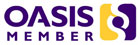 A starting point for discussion
The Citizen Service Transformation Value Chain
Guiding Principles for 
Citizen Service Transformation
Citizen-centric 
business management
Citizen-centric 
channel management
Citizen-centric 
customer management
Internet

Walk-in

DiTV

Phone
(and mobile device)

Mail

Front-line staff
Lower
cost
Strategy >
Key service delivery process
Business Model
Channel Management Strategy
Policy
outcomes
Policy Products
Delivery Roadmap
Identity Management
Citizen empowerment
Marketing and branding
Vision >
Impact
Transformed customer experience
Service-oriented IT architecture
Stakeholder
engagement
Strategic clarity
Skills
Future-proofing
Critical success factors
Benefit
realisation
Supplier partnership
Leadership
User focus
Do-ability
Key features which led to OASIS approaching us
Citizen-focused and business driven

Demonstrably leads to significant levels of citizen take-up
Has been shown to work in many different types of government:
 National, state and city level
 Deployed in Western Europe, Eastern Europe, Middle East, Far East and Australia

Is standardised so it can be delivered by many partners and embedded in software tools
Summary
The OASIS Transformational Government Framework is necessary, because:
Transformational Government strategies are the essential next step to deliver real benefit from e-Government
But there are significant gaps in the existing reference models and frameworks which governments can draw on, particularly in terms of business change and governance models

The OASIS Transformational Government Framework is possible, because:
Success of CS Transform’s model in widely differing governments proves that a replicable, standardised approach to citizen-centric business change is possible.
We don’t claim that our model is the finished product.  
But we are committed to helping deliver the shift to Transformational Government as rapidly as possible - so are delighted to make all the IP in our White Papers freely available for use by OASIS.
Thank you
chris.parker@cstransform.com
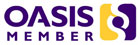